Travail de cloche
Translate into French: I am happy that Justin drinks red wine.
Bonjour!
mardi, le dix mars
Alain Mabanckou, who was born in Republic of Congo, is a French citizen who writes in French. His book Lettre à Jimmy is currently a best-seller in France
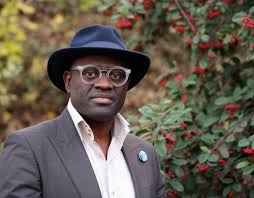 avoir	    être	        faire	   aller	      savoir             pouvoir

que je			aie	   sois	       fasse	  aille	       sache	       puisse
que tu		aies	   sois	       fasses	  ailles	       saches           puisses
qu’il / elle		ait	  soit	       fasse	  aille	       sache             puisses
que nous		ayons	  soyons    fassions	  allions     sachions        puissions
que vous		ayez	  soyez      fassiez	  alliez        sachiez          puissiez
qu’ils / elles		aient 	  soient     fassent	  aillent      sachent         puissent
la croyance
le doute
Je pense que tu fais la vaisselle chez toi.
Je crois que tu fais la vaisselle chez toi.
Je doute que tu fasses la vaisselle chez toi.
Je ne pense pas que tu fasses la vaisselle chez toi
Je ne crois pas que tu fasses la vaisselle chez toi.
Je ne doute pas que tu fais la vaisselle chez toi.
Verbs and expressions of emotion or feeling - fear, happiness, anger, regret, surprise, or any other sentiments - require the subjunctive.

Bob et Carol sont tristes que Ted et Alice soient malades.
Nous sommes heureuses que Les Castors Affamés fassent leurs devoirs.
Robert est content que j’aie la plus belle vache du monde.
Une phrase d’encouragement.

Écrivez trois phrases qui décrivent votre philosophie de la vie. 
Écrivez une phrase qui commence “Je doute que…”
Écrivez une autre qui commence “Je ne crois pas que…”
Écrivez un autre qui commence “Je suis heureu(x)(se) que…”
Devoirs
Billet de sortie
Translate into French: The big bad wolf is astonished that the three little pigs could build a brick house.